James 3:1-12
“My brethren, let not many of you become teachers, knowing that we shall receive a stricter judgment.  For we all stumble in many things. If anyone does not stumble in word, he is a perfect man, able also to bridle the whole body. Indeed, we put bits in horses’ mouths that they may obey us, and we turn their whole body. Look also at ships: although they are so large and are driven by fierce winds, they are turned by a very small rudder wherever the pilot desires...”
James 3:1-12
“...Even so the tongue is a little member and boasts great things. See how great a forest a little fire kindles!  And the tongue is a fire, a world of iniquity. The tongue is so set among our members that it defiles the whole body, and sets on fire the course of nature; and it is set on fire by hell.  For every kind of beast and bird, of reptile and creature of the sea, is tamed and has been tamed by mankind...”
James 3:1-12
“...But no man can tame the tongue. It is an unruly evil, full of deadly poison.  With it we bless our God and Father, and with it we curse men, who have been made in the similitude of God.  Out of the same mouth proceed blessing and cursing. My brethren, these things ought not to be so.  Does a spring send forth fresh water and bitter from the same opening?...”
James 3:1-12
“...Can a fig tree, my brethren, bear olives, or a grapevine bear figs? Thus no spring yields both salt water and fresh” (NKJV).
James 3:6
“The wicked tongue defiles not merely itself…but ‘the whole body’ for there is no sin that is committed by any member of the body…in which the tongue does not assume the control;…by the way in which it speaks of the sin, helps to plan it, joins with what it says in carrying out the sin, defends, upholds, and continues the sin after it is done.”  
Lenski’s Commentary on James, p. 606
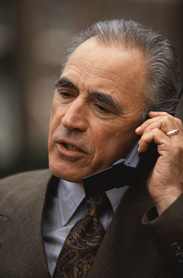 The Christian’s Speech              (James 3:1-12)
What should characterize the Christian’s speech?
I.  Quietness
A.  The dangers of much speech (Prov. 10:19; Ecc. 5:3). 
B.  The nature of the Christian life (1 Thess 4:10b-11; 1 Tim. 2:12; Jas. 1:19-20).
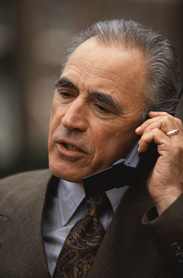 The Christian’s Speech              (James 3:1-12)
What should characterize the Christian’s speech?
II.  Decency
	A.  Not “Foolish Talking”
	B.  Not “Coarse Jesting” (Eph. 5:3-4 ). 
	C.  Not “Filthy Language” (Col. 3:8).
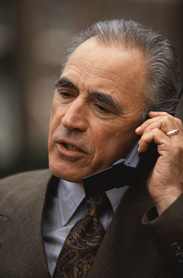 The Christian’s Speech              (James 3:1-12)
What should characterize the Christian’s speech?
III.  Honesty
	A.  In Daily Affairs (Col. 3:9-10; 		Matthew 5:33-37).
	B.  In Spiritual Matters (2 Tim 2:15-18).
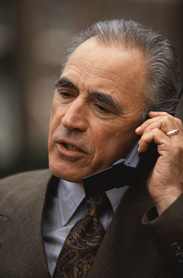 The Christian’s Speech              (James 3:1-12)
What should characterize the Christian’s speech?
IV.  Reverence
A.  The Name of the Lord (Exod. 20:7). 
B.  The Law of Christ (Matt. 12:33-37).
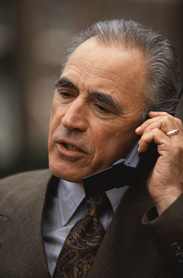 The Christian’s Speech              (James 3:1-12)
What should characterize the Christian’s speech?
V.  Edification
	A.  How Others are Built Up (Eph 4:29;      	I Thess. 4:18). 
	B.  How Others are Torn Down         			(Rom. 1:28-30).
Colossians 4:5-6
“Walk in wisdom toward those who are outside, redeeming the time.  Let your speech always be with grace, seasoned with salt, that you may know how you ought to answer each one.”